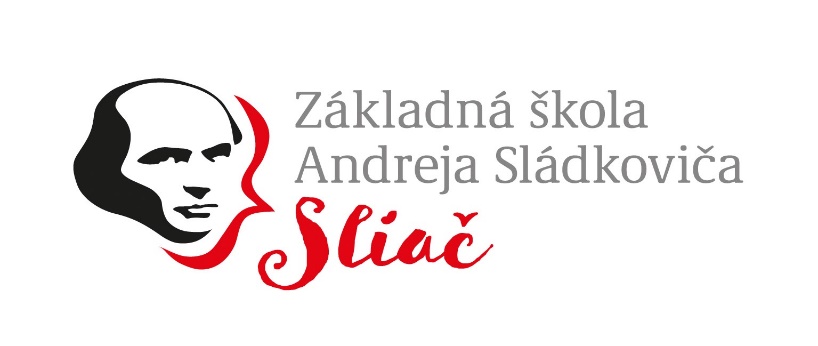 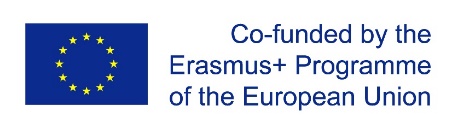 Základná škola Andreja Sládkoviča Sliač, Pionierska 9, 962 31 Sliač
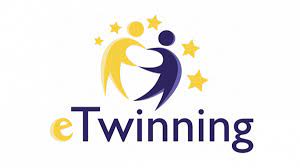 Erasmus + KA 229 – School exchange partnership
e4L – Energy for life
2020-1-FR01-KA229-079811
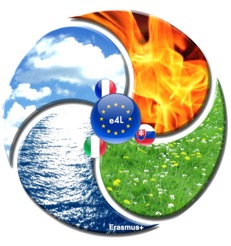 RENEWABLE SOURCES OF ENERGY - QUIZ
The European Commission's support for the production of this publication does not constitute anendorsement of the contents, which reflect the views only of the authors, and the Commission cannot be held responsible for any use which may be made of the information contained therein.
?
?
?
DON´T RISK WITH ENERGY
?
?
?
?
ENERGY
10
20
30
40
HOUSEHOLD ENERGY
10
20
30
40
SAVING
METHODS
10
20
30
40
ENERGY LABEL
10
20
30
40
ENERGY SOURCES
10
20
30
40
What are the units of energy?
(What is the energy measured in?)
J- Joule
Wh- watthodina, or kWh
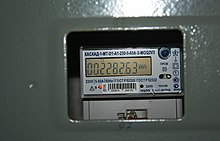 What power stations do you know?
Nuclear, wind, water, ...
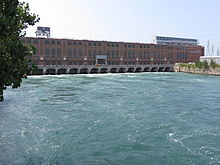 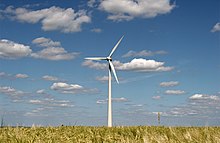 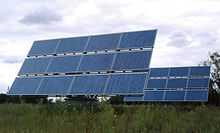 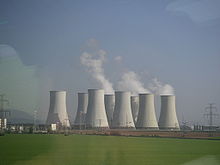 What two types of energy sources do we know?
Renewable and non-renewable
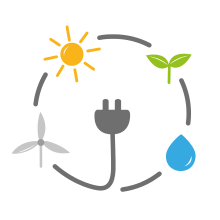 What principle does a power station operate on?
Fission (breaking) of uranium nuclei, releasing a large amount of energy.
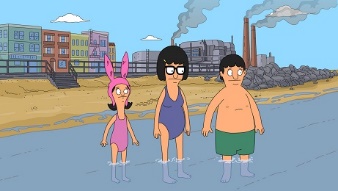 Name at least three appliances that we commonly use at home.
Stove, fridge, mixer, kettle, iron, ...
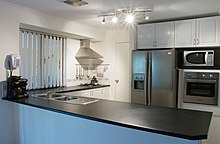 What can electricity be used for in the household?
Heating, water heating, cooking baking, lighting, ironing, washing, air conditioning, ...
Which appliance consumes more energy?
TV
washing machine
fridge
fridge
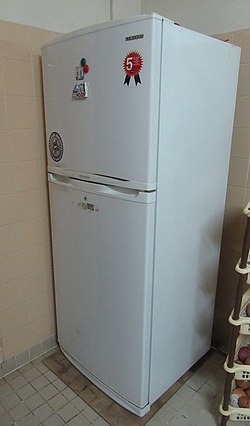 What household activity consumes the most energy per month?
Baking and cooking
(food preparation)
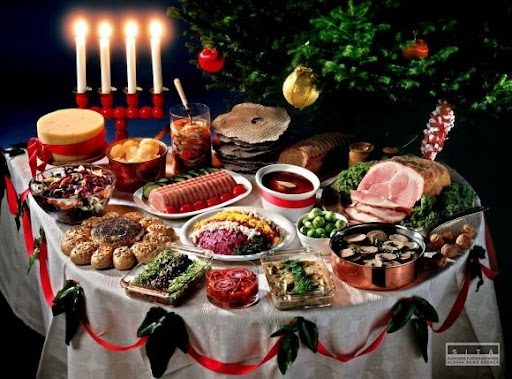 Name at least 3 ways to save energy during heating?
Adjustable heating mode, building insulation, insulated windows, foil behind the radiator.
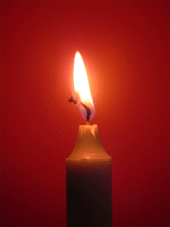 List ways to save water at home.
Turning off the water when you´re brushing your teeth, soaping and washing your hair, using a dishwasher or washing by hand in soaked water.
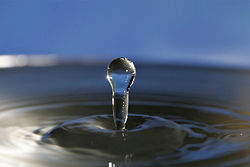 What are the ways to save energy needed for lighting?
Switch off the light if it is not necessary, use energy-saving fluorescent lamps.
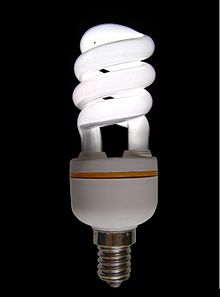 What are the ways to save fridge energy?
Do not open it often, do not leave it open for a long time, buy a suitable type of fridge (economical), place it in a suitable place (not warm or not too cold).
Where is the label and what is it used for?
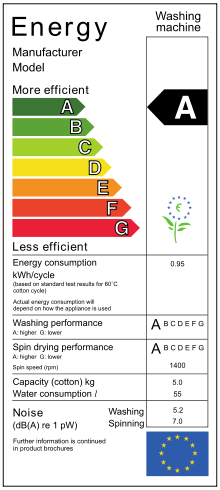 The label is located on the appliances and serves to inform about energy consumption, size and brand.
What is the letter of the most economical appliances?
The letter A
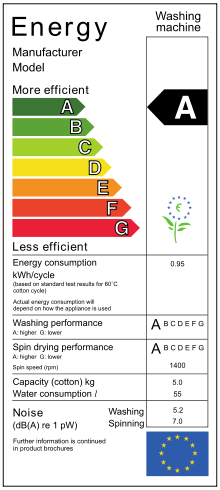 What is the most important information on the label for the consumer?
Appliance energy consumption.
What is on the energy label, e.g. fridges?
Energy class, producer, brand, energy consumption, size of freezing and cooling space, degree of cooling.
List what energy sources (fuels) for heating we know.
Natural gas, solar energy, biomass, coal, geothermal energy, electricity.
List the advantages and disadvantages of solar energy.
Advantages:
availability everywhere, employment support, 
easy maintenance of panels.
Disadvantages:
high investment, non-ecological production of 
panels, problems with the disposal of old 
panels, the necessary additional heating.
List what are the advantages and disadvantages of biomass.
Advantages:
affordable, employment support, the price of 
energy is lower, inexhaustible. 
Disadvantages:
the need for dry areas for storage, CO2 
production, excessive logging disrupts the 
ecosystem.
List what are the advantages and disadvantages of natural gas.
Advantages:
high calorific capacity, fast availability, 
continuous availability, no storage space, ...
Disadvantages:
dependence on foreign countries, the formation 
of CO2, it is explosive, exhaustible.
RESOURCES:
https://cs.wikipedia.org/wiki/Elektrom%C4%9Br#/media/Soubor:%D0%AD%D0%BB%D0%B5%D0%BA%D1%82%D1%80%D0%BE%D1%81%D1%87%D0%B5%D1%82%D1%87%D0%B8%D0%BA.jpg
https://sk.wikipedia.org/wiki/Vetern%C3%A1_energia#/media/S%C3%BAbor:Windenergy.jpg
https://sk.wikipedia.org/wiki/Vodn%C3%A1_elektr%C3%A1re%C5%88_Beauharnois#/media/S%C3%BAbor:Centrale_de_Beauharnois_-_2014.jpg
https://sk.wikipedia.org/wiki/At%C3%B3mov%C3%A9_elektr%C3%A1rne_Bohunice#/media/S%C3%BAbor:Jaslovske_Bohunice_Power_Plant_1.JPG
https://sk.wikipedia.org/wiki/Slne%C4%8Dn%C3%A1_energia#/media/S%C3%BAbor:Photovoltaik_adlershof.jpg
https://cs.wikipedia.org/wiki/Obnoviteln%C3%A1_energie#/media/Soubor:Logo_Renewable_Energy_by_Melanie_Maecker-Tursun_V1_4c.svg
https://www.csfd.sk/film/290559-bob-s-burgers/560358-bob-fires-the-kids/galeria/
https://sk.wikipedia.org/wiki/Kuchy%C5%88a_(miestnos%C5%A5)#/media/S%C3%BAbor:Modern_kitchen_gnangarra.JPG
https://en.wikipedia.org/wiki/Refrigerator#/media/File:A_Samsung_Refrigerator.jpg
https://slovenske-zvyky.webnode.sk/kalendar-akcii/zima/stedry-den/
https://en.wikipedia.org/wiki/Fire#/media/File:Candle-light-animated.gif
https://cs.wikipedia.org/wiki/Voda#/media/Soubor:Water_droplet_blue_bg05.jpg
https://sk.wikipedia.org/wiki/%C5%BDiarivka#/media/S%C3%BAbor:The_magic_bulb.jpg
https://sk.wikipedia.org/wiki/%C3%9A%C4%8Dinnos%C5%A5_(technika)#/media/S%C3%BAbor:Energy_label_en.svg